Empatia ed efficacia comunicativa nella Scuola secondaria
Dr.ssa Alessandra Pernici
Psicologa e Formatrice
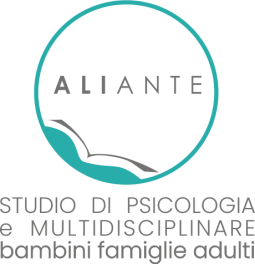 Tutte quelle abilità che ci permettono di porci nella giusta accoglienza comunicativaIdentificate nell’ ASCOLTO ATTIVO
Abilità comunicative ricettive
Il non verbale intensifica o danneggia il messaggio che emetti, e quindi il significato che vuoi trasmettere ai tuo alunni attraverso la relazione
Ascolto attivo
L’uso appropriato del linguaggio del corpo
In questa fascia d’età il contatto fisico non è molto amato.Il non verbale si riferisce a sguardi, cenni e segnali di approvazione o meno che accompagnano il dato verbale
Ascolto attivo
L’uso appropriato del linguaggio del corpo
Domande puntualiInerenti all’accaduto,che aiutino a meglio approfondire gli eventi e gli stati d’animo connessi, senza divagare e attivare altre informazioniDomande cumulativeRiassumere quanto accaduto in forma interrogativaMi stai dicendo questo?
Ascolto attivo
Domande puntuali e cumulative
Rispecchiare il sentimento/il vissutoes. Andrea mi sembri molto arrabbiatoAndrea mi sembri spaventato
Ascolto attivo
Riflettere il sentimento dell’interlocutore
Conferma l’emozione e il fatto che “è normale” sentirsi cosìL’accento non è tanto sull’accaduto ma sul vissutoEmpatica autorevolezza e spunto di crescita
Ascolto attivo
Riflettere il sentimento dell’interlocutore
Meglio non illudersi di arrivare a capire completamente i nostri ragazzi, peggiorerebbe le relazione piuttosto che arricchirlaGiusta distanza emotiva per considerare e non giudicare
Ascolto attivo
Accettare il punto di vista dell’altro
Tutte quelle abilità che ci permettono di comunicarein maniera efficace e semplice un messaggio linguistico
Abilità comunicative esplicative
Parlare non è chiacchierareDire quello che serve permette di:arrivare in profonditàessere intenzionaliessere concisi e non approssimativicentrare te stesso e l’interlocutore
Essenzialità
Tempi attentivi ancora ridotti e influenzati da molteplici interferenzeI discorsi troppo lunghi alimentano distrazione, non ascolto, a rischio tratti oppositiviNel gruppo causa diverse forme di interpretazione del messaggio,lamentele e e scarsa direttività
Essenzialità
Utile il supporto con esempi e richiami esperienzialiFar notare l’errore, accettandolo e proporre nel qui ed ora comportamenti alternativi positivi“Hai mai pensato che potresti anche fare così?”
Essenzialità
Contraddizione emotivamancanza di sinceritàSpiegazione auto riferita“Il profe ce l’ha con me”
Verità e coerenza
Una buona autorevolezza è fonte di spiegazione e comprensione delle situazioniI tuoi alunni leggono la realtà anche tramite te che, sinceramente, vivi le difficoltà, la conflittualità, le fatiche, perché semplicemente ci sono in ogni rapporto
Verità e coerenza
Coerenzacorrispondenza fra ciò che proviamo e ciò che esprimiamoUn equilibrio importante che trasmette fiducia da parte degli altriAccettare le informazioni/situazioni e i momenti faticosi della vita scolasticadiventa un’opportunità per gestirlie non subirli
Verità e coerenza
Prenditi tempo per evitare spiegazioni improvvisate e dichiaralo“Mi prendi alla sprovvista, penso a quello che mi hai detto e poi ti spiego bene”Sincero e coerente perché rispecchi la realtàPoni l’accento su un difficoltà che può capitareMa la gestirai prendendoti il tempo giustoe lo dimostri
Verità e coerenza
Lo fai sentire accuditoe gli stai insegnando che le cose e i momenti difficili ci sonoe se ne può parlarema con la giusta attenzionesenza farsi prendere dall’istintorischiando di emettere reazioni poco consone
Verità e coerenza
Come usare le parole e in quale formaLINGUAGGIO POSITIVOLe informazioni date in forma negativa attivano il ricordo stesso di ciò che non devo fare. Le nostre indicazioni devono essere espresse in forma positivaperchè vogliamo stimolare il ricordo dell’atteggiamento giusto e diffonderlo anche nel gruppo
Linguaggio
L’alternativa al NON deve essere il linguaggio positivoes.    Neg: non alzatevi dai vostri banchi!Pos: state seduti ai vostri banchi     Pro: state seduti ai vostri banche e                preparate il materiale di italiano
Linguaggio
La regola deve trasmettere il comportamento adeguato,l’atteggiamento tipo che vogliamo comunicare e diffondere.L’attenzione deve essere posta sull’azione corretta
Linguaggio
Essenzialità – Coerenza – Linguaggio positivo=Presenza autorevole e leggeraCaratterizzata da rispetto e stimaFonte motivazionale digrande impatto sull’impegno
Abilità comunicative esplicative
Criticail nodo più complicato delle relazioniCausano rabbia, sfida, demoralizzano“Non ascolti mai, non obbedisci”“Quello che faccio non va mai bene”
La critica
Critica costruttivainserita in un contesto positivo più ampio“Ti dico cosa ne penso di questa cosa, di come ti sei comportato…”al posto di “Non sei capace”Non è valutativaSi mantiene sulla scelta e sul comportamentoNon spinge sulle carenze
La critica
Messaggio-IOtecnica attraverso la quale metti a confronto il tuo sentire con i comportamenti non efficaci dei ragazzi in modo che si rendano conto delle conseguenze del proprio agire“Mi irrito quando vedo che…”Messaggio-TUEsprime un giudizio e chiude il dialogo“Sei svogliato”
La critica
Messaggio-IODa un punto di vi sta linguistico non esprime valutazioni sulla personaModalità che predispone al dialogoAssenza di giudizioApre a nuove possibilità per l’insegnante e l’alunno/i
La critica
Non criticare e non intervenire se sei arrabbiatoAccogli invece di sminuire: urla, lamentele, punizioni frequentiAscolta per conoscere e riconoscerePerdonati se sbagli,e riparaDai tempo agli alunni per riflettereDisfati dell’idea dell’insegnante perfetto. Non esiste.
La critica
Punizione produttivaoffro tempo e tentativi per sistemare e correggere l’errore
Gestire l’errore e il richiamo
Comportamento negativo:1. L’insegnante spiega con fermezza (nelle modalità esplicative viste) l’errore e lascia un primo tentativo (libero) di correzione“Ora che ti ho spiegato che questo non è positivo, trova un modo di fare diverso…ti osservo”
Gestire l’errore e il richiamo
2.L’insegnante spiega con ancor più fermezza l’errorePropone 1 o 2 soluzioni alternative per fare in modo correttoRicorda al ragazzo che è già il secondo richiamo e anche l’ultimo“Ti avevo già spiegato che questo non è positivo, hai provato a fare così?”
Gestire l’errore e il richiamo
Non abbiamo condannato l’erroreNon abbiamo risposto con una punizione immediata=giudizioAbbiamo dato tempo e possibilità per sistemareAnche se poi la punizione si darà comunque, abbiamo offerto un insegnamento importante su come, sbagliare può succedere, ma è importante recuperare e sistemare. Ed è questo ciò che sostanzialmente poi viene punito
Gestire l’errore e il richiamo
Buona gestione della critica, del richiamo, dell’errore =Buona gestione dei rallentatori alla motivazione scolasticaL’autorevole e empatica gestione dell’insegnante permette ai ragazzi di mettersi alla prova, senza giudizio,con l ‘opportunità di liberarsi o non creare convinzioni errate su di sé alla scoperta del talento e buon utilizzo delle skills personali
Abilità comunicative esplicative
Punta al meglio accetta il quasi
Dr.ssa Alessandra Pernici
Psicologa e Formatrice
ale.pernici@gmail.com
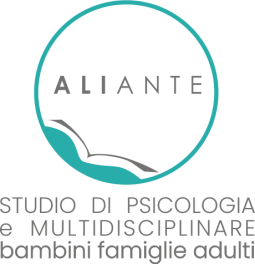